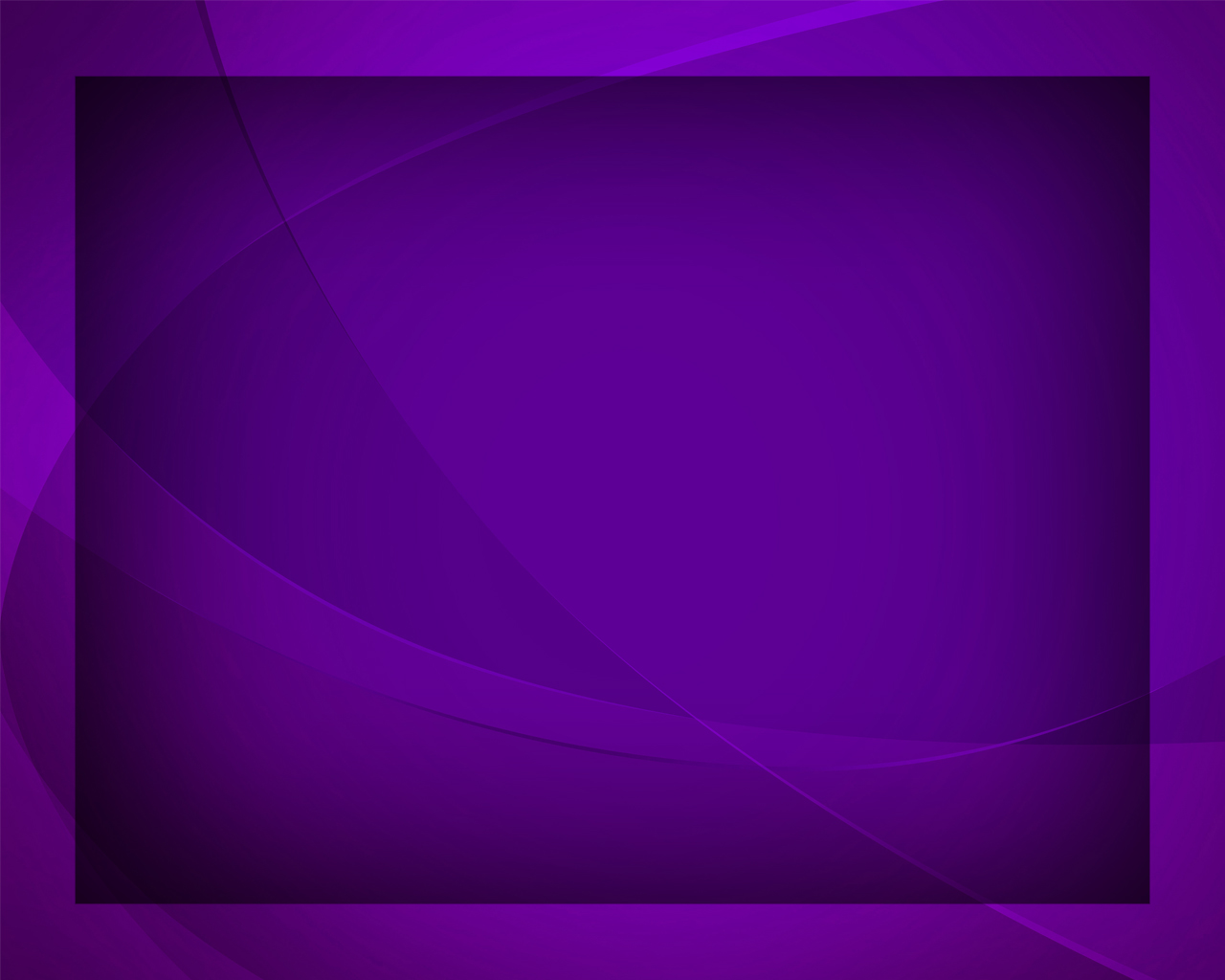 Боже, открой мои глаза
Гимны надежды №81
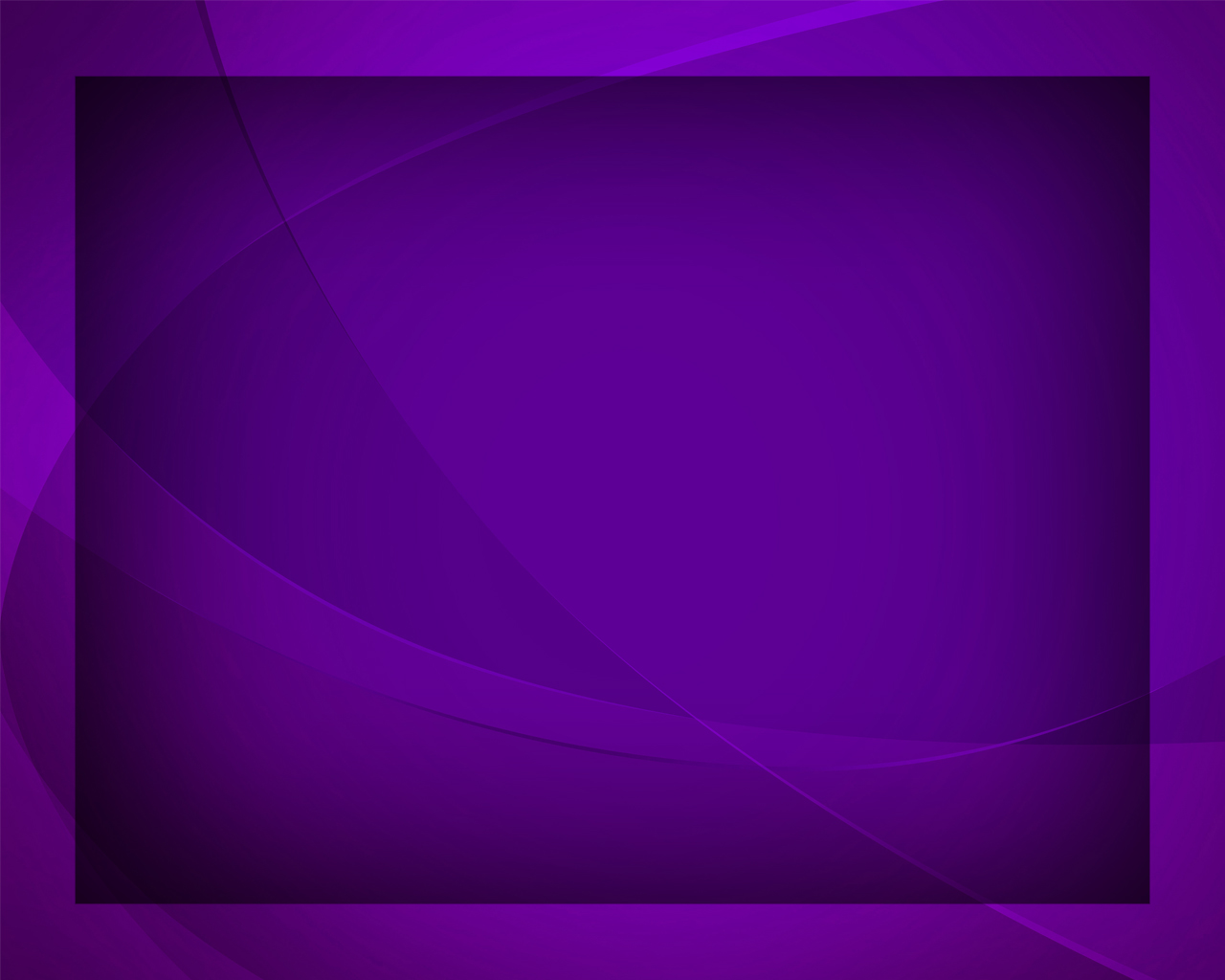 Боже, открой 
мои глаза, 
Чтобы увидел 
я Твой свет,
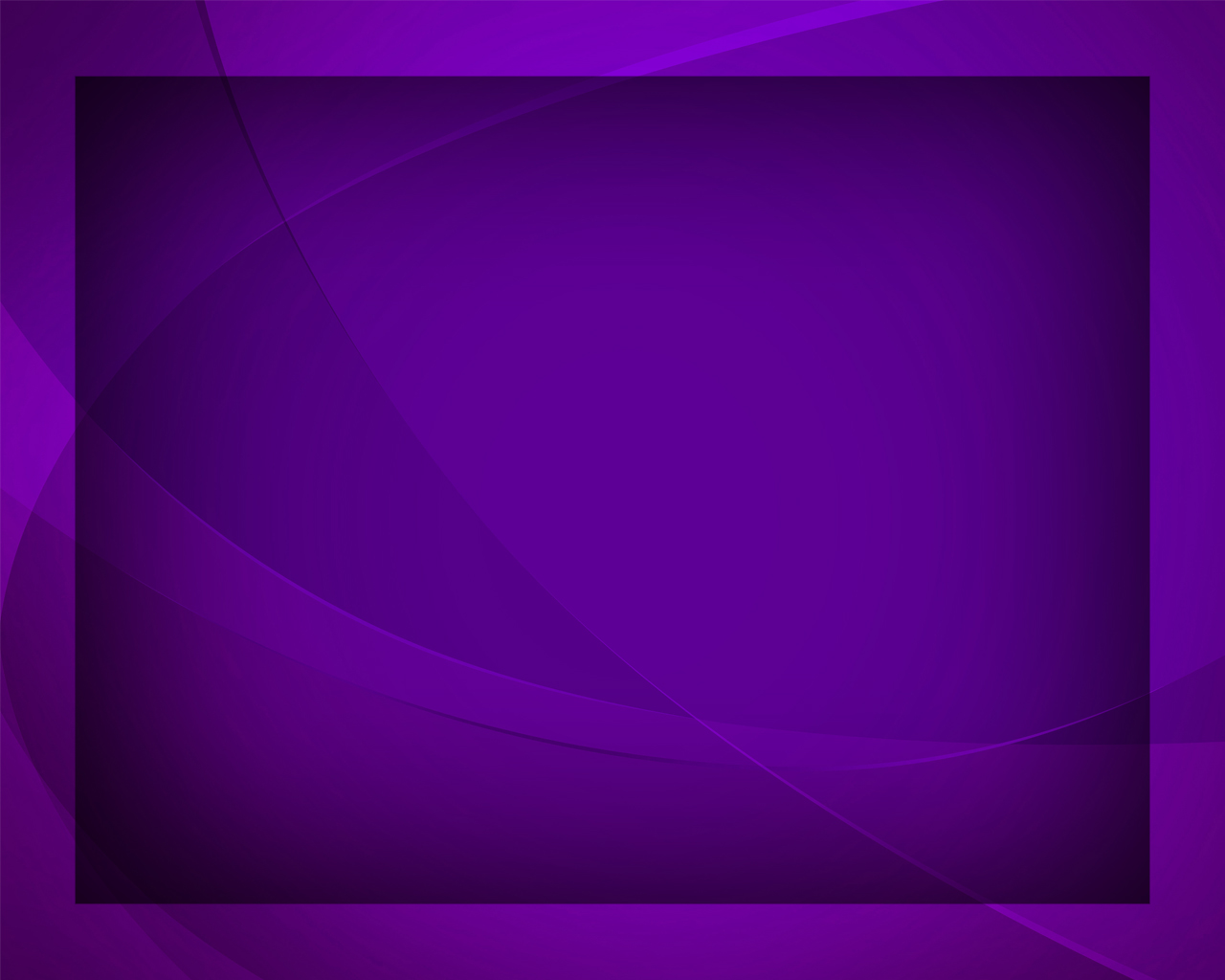 Много вопросов 
у меня, 
Ты мне пошли 
на них ответ.
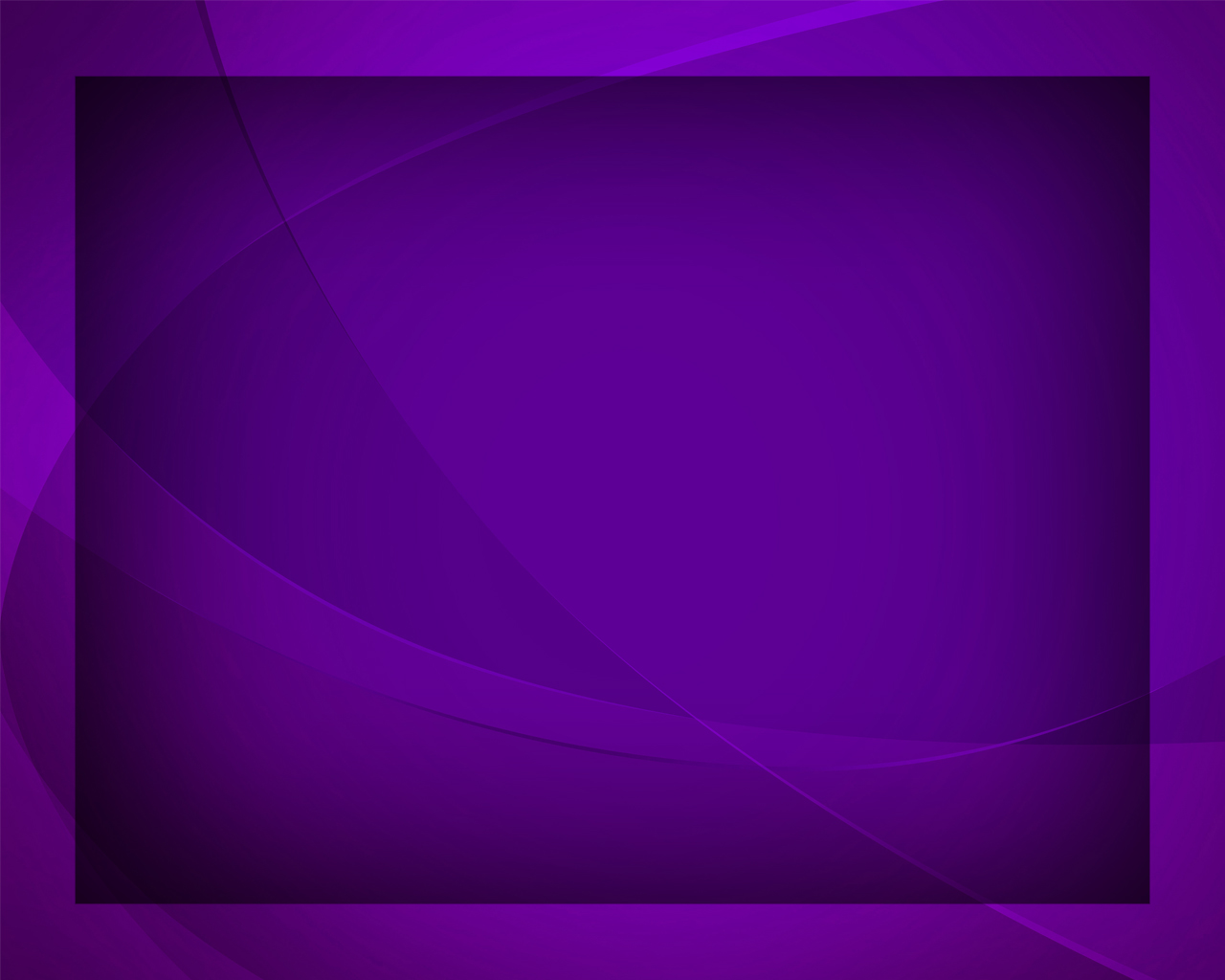 Жду и молюсь
 я в тишине  
Волю святую
 мне открой,
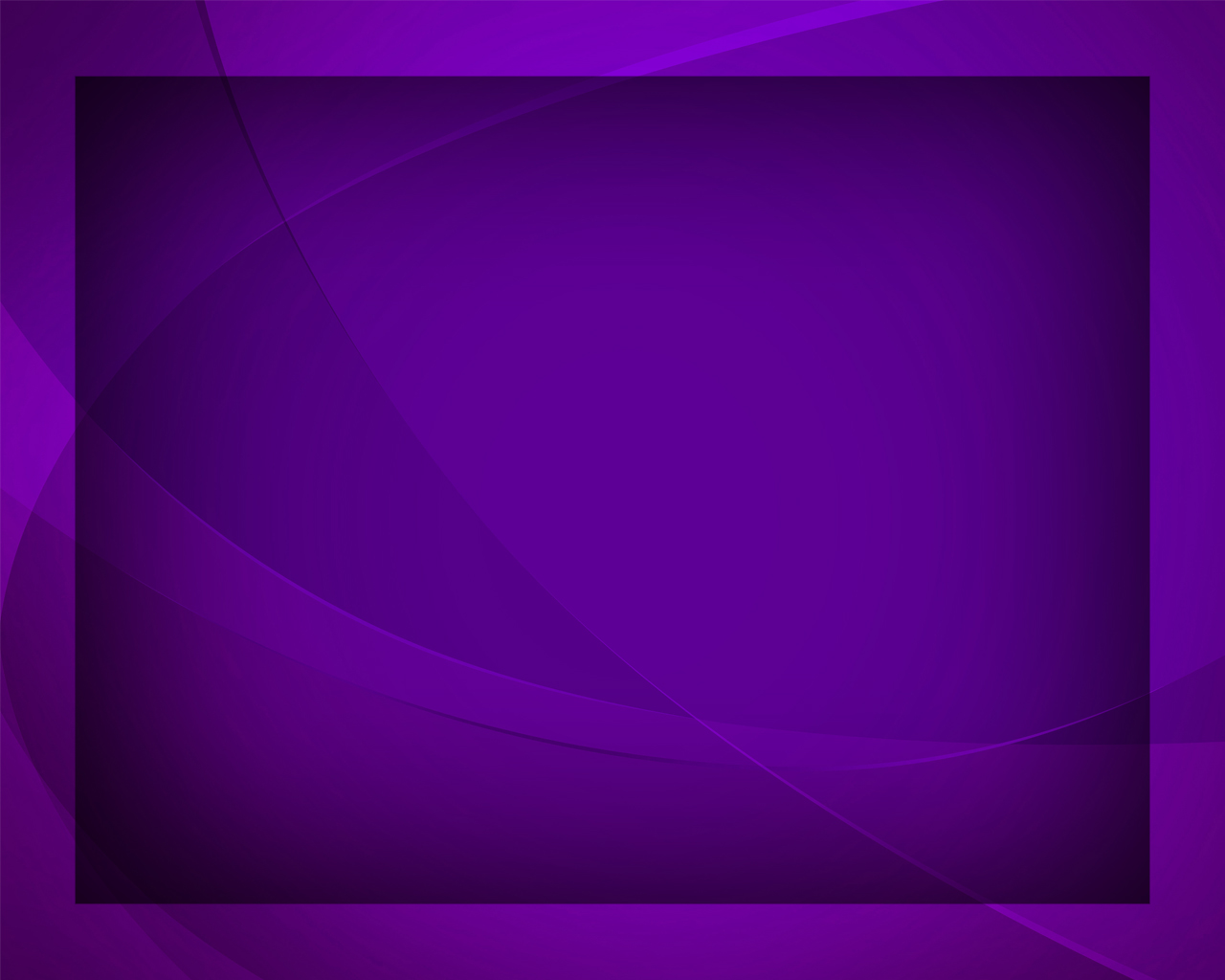 Разум мой 
светом озари,
О Дух Святой!
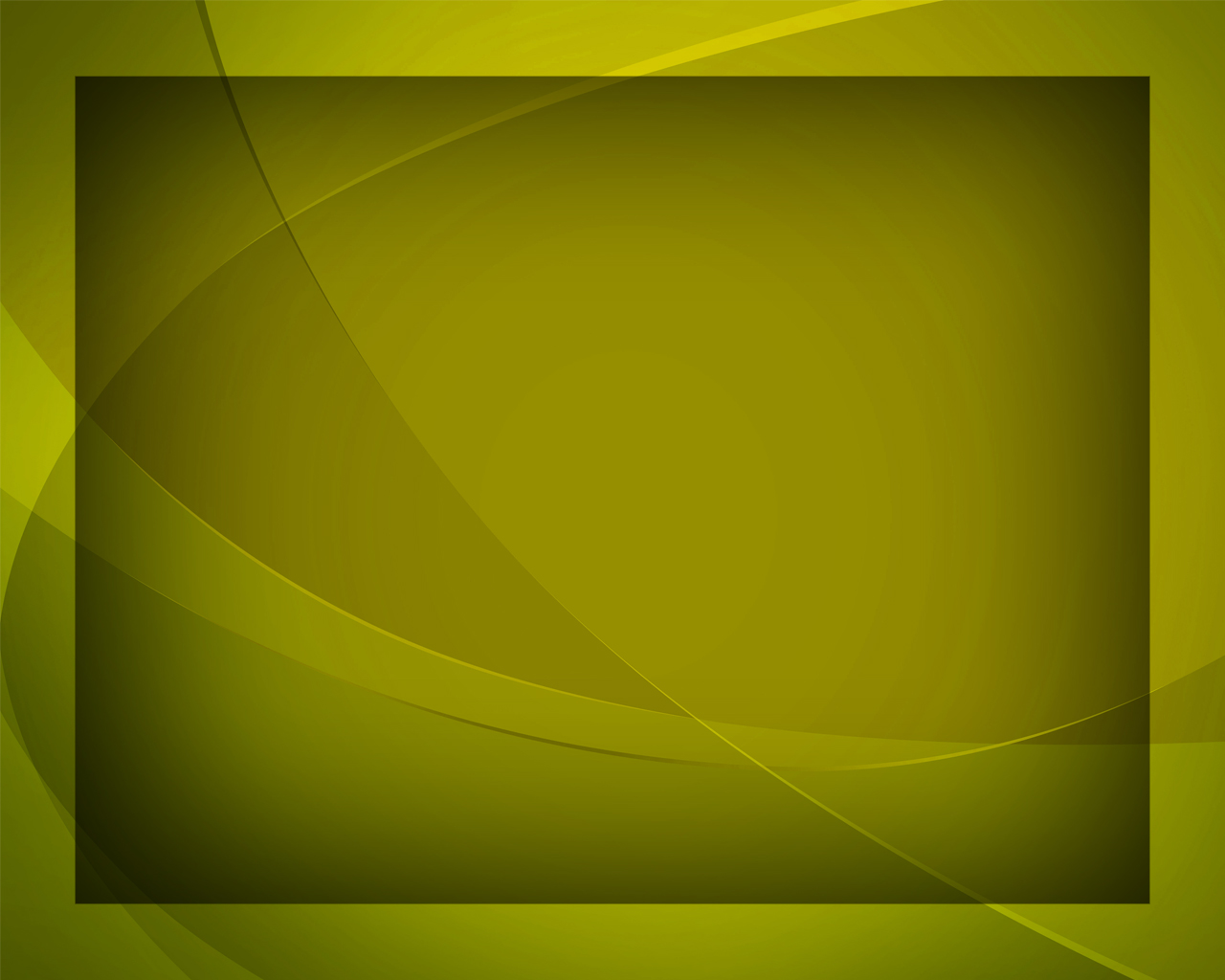 Боже, приди, отверзи слух, 
Чтобы я слышал голос Твой,
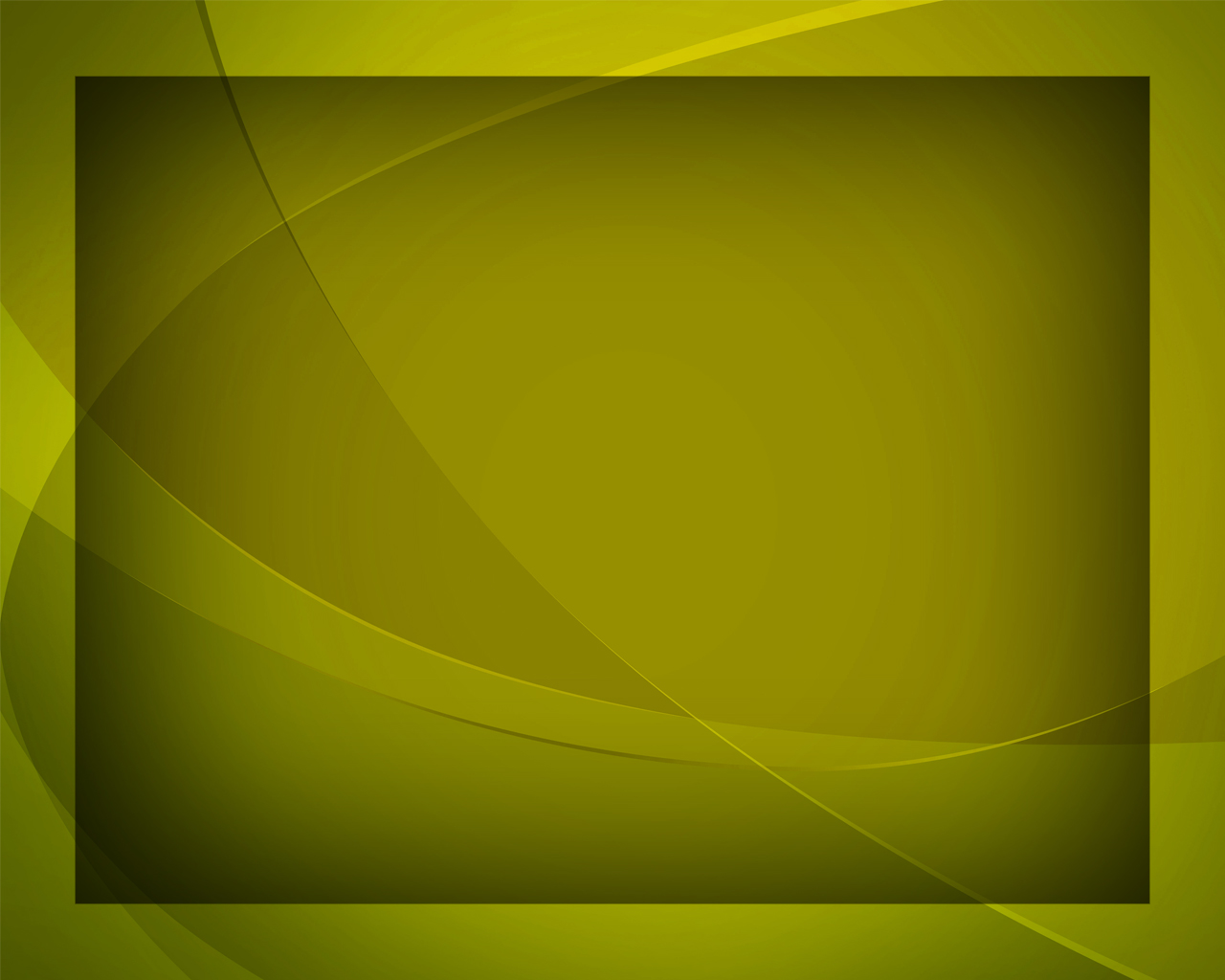 Пусть он звучит
 в душе моей 
Вечною правдой неземной.
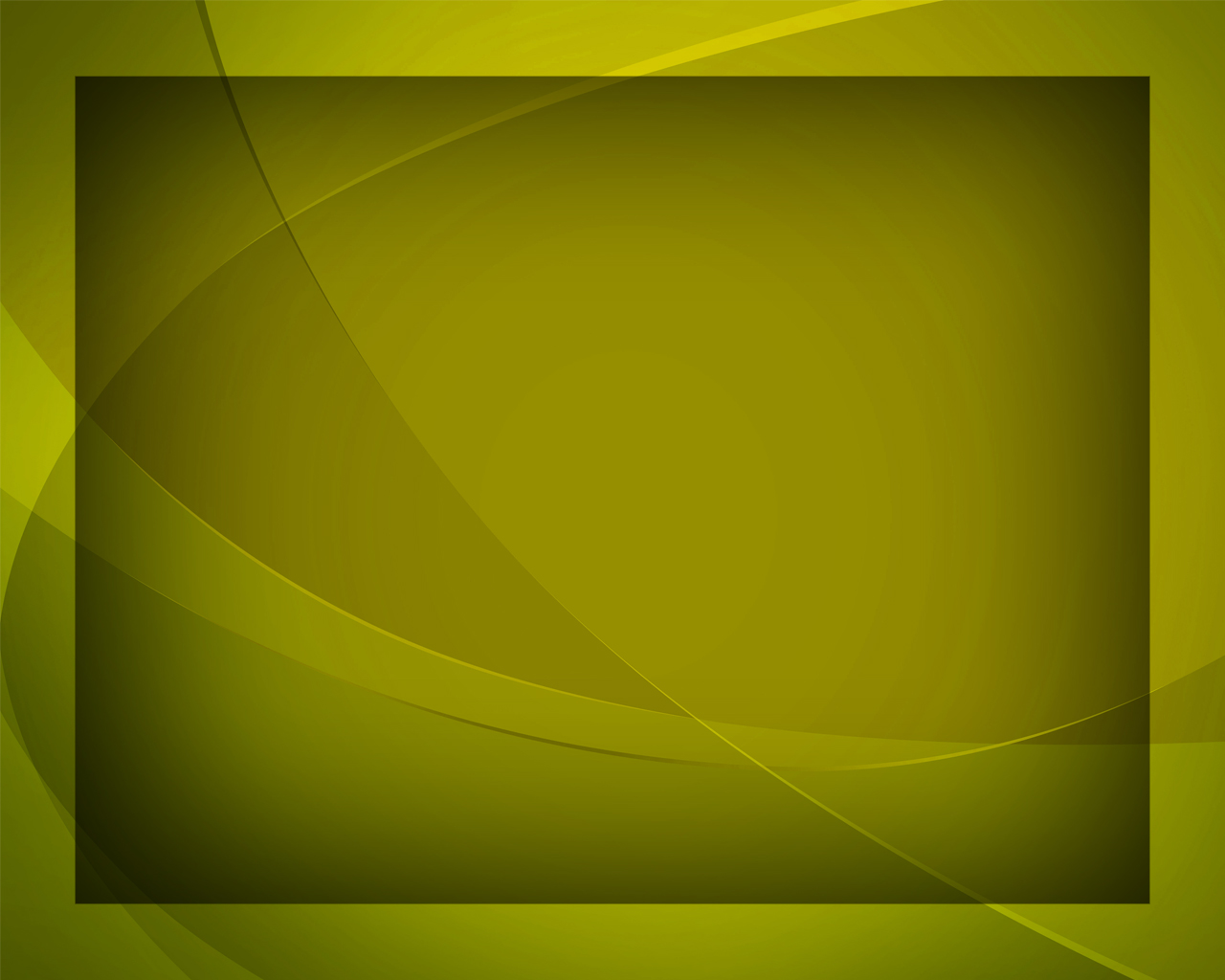 Жду и молюсь 
я в тишине  
Вечную правду мне открой,
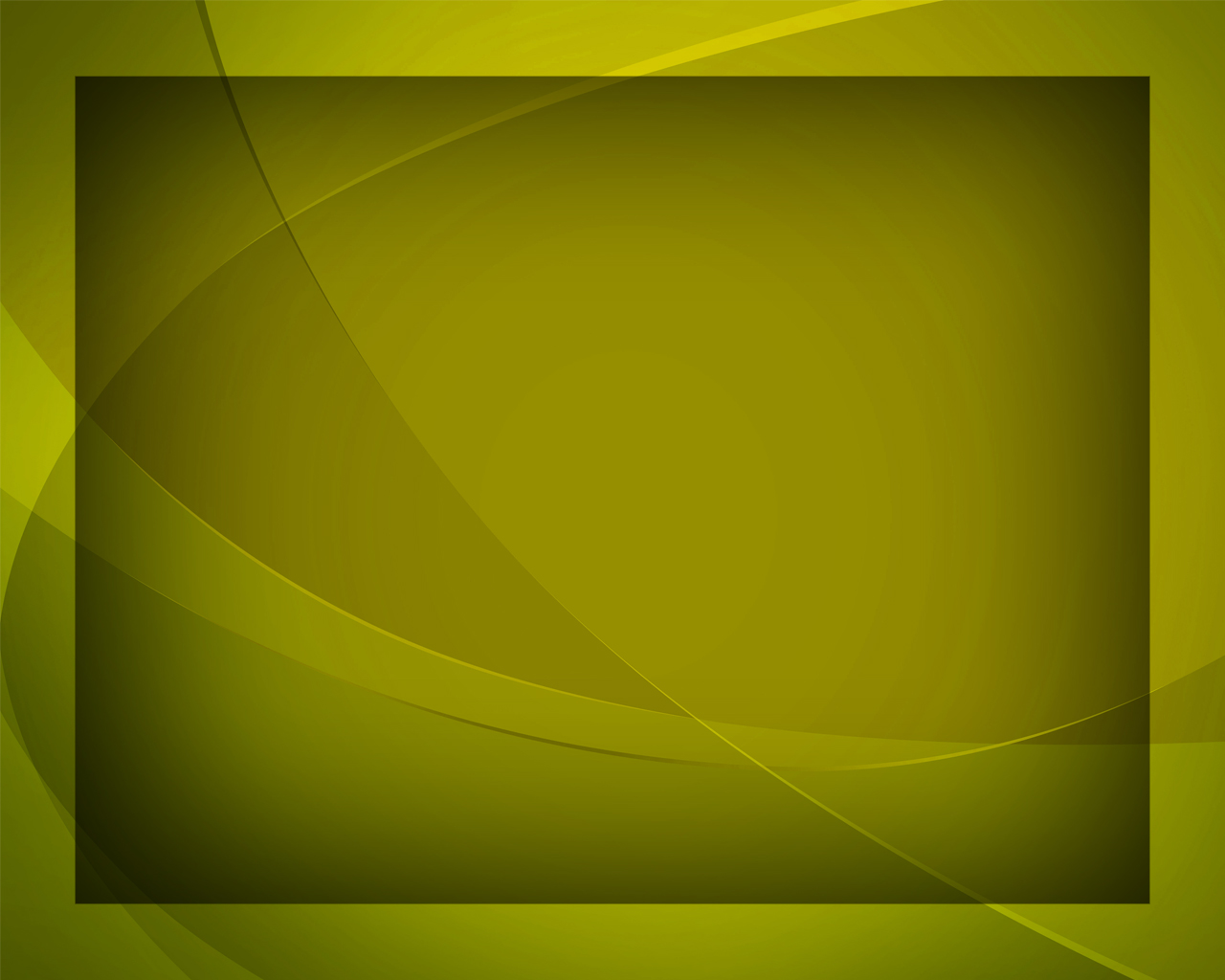 Буду внимать словам Твоим, 
О Дух Святой!
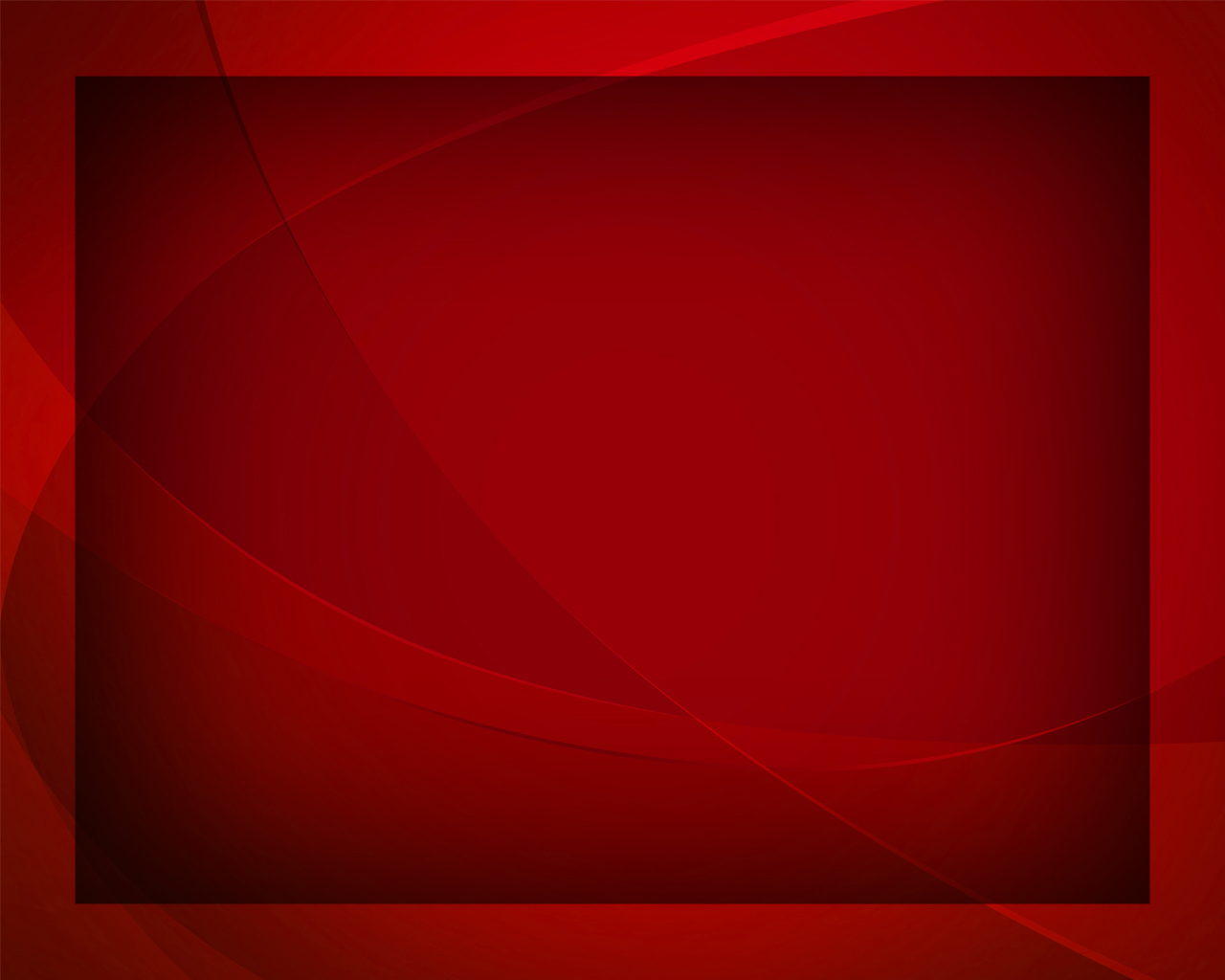 Боже, Ты сердце мне открой, 
Чтобы 
мне с радостью принять
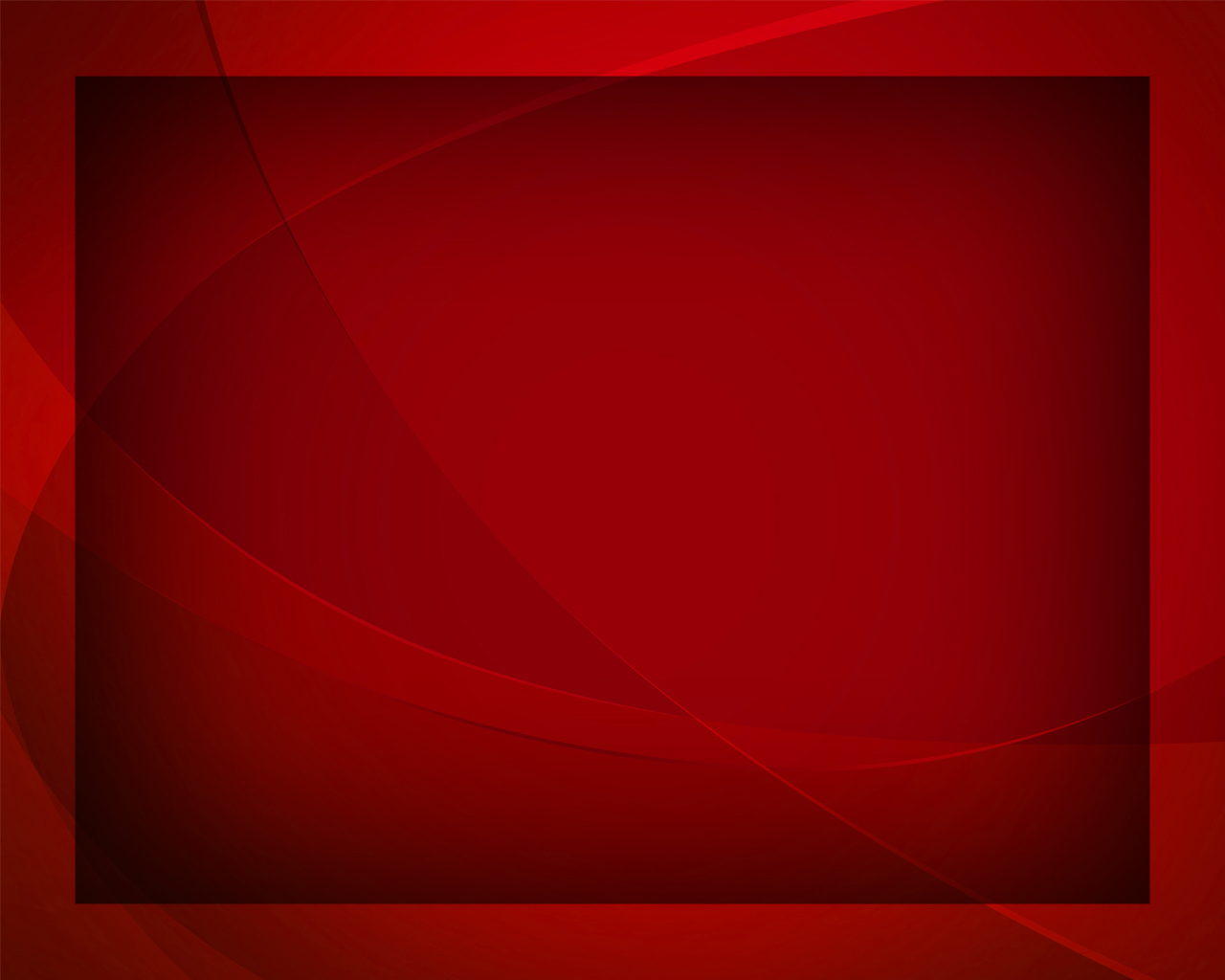 Дар незаслуженной любви 
Духа Святого благодать.
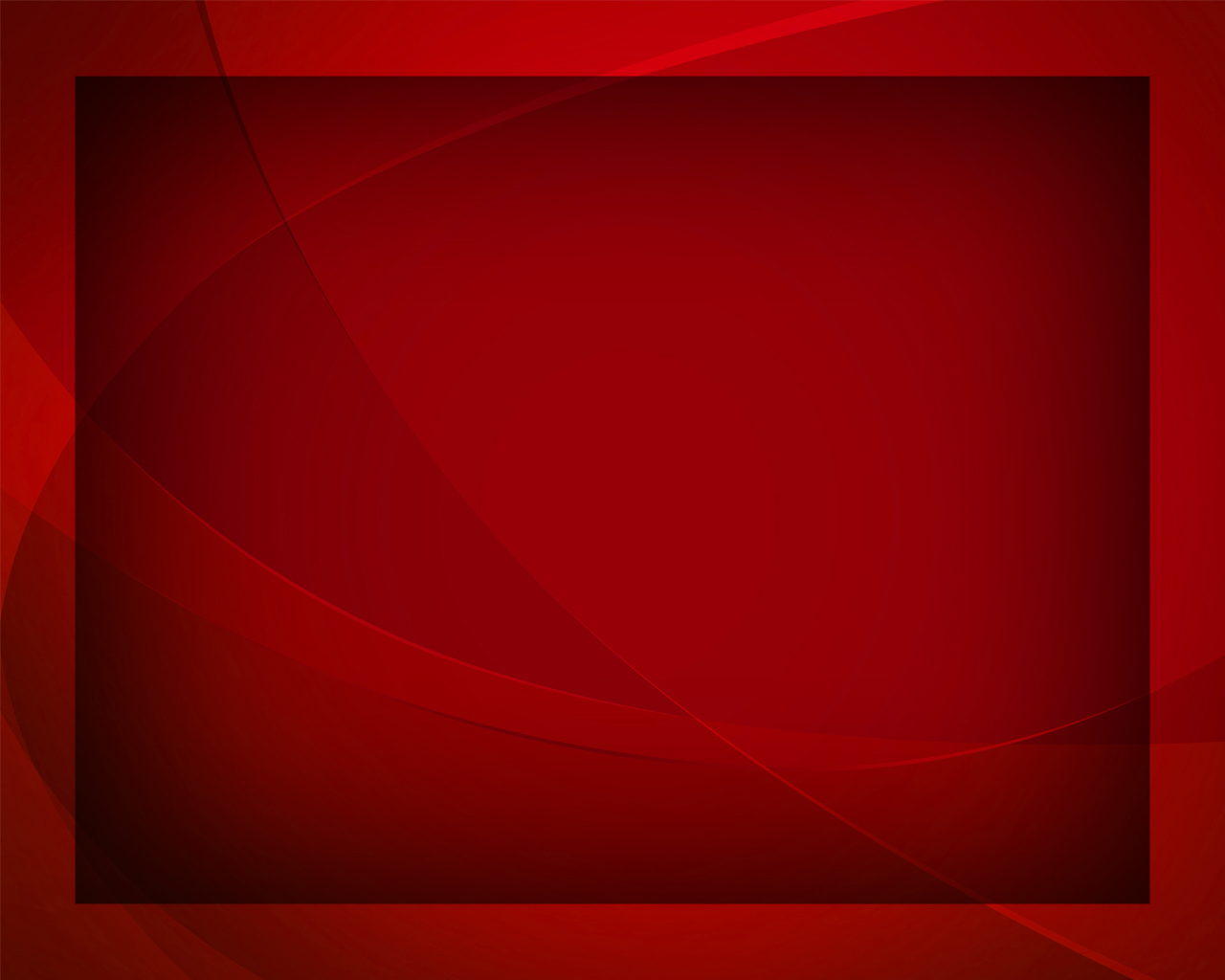 Жду и молюсь 
я в тишине 
О Боже мой, пребудь со мной!
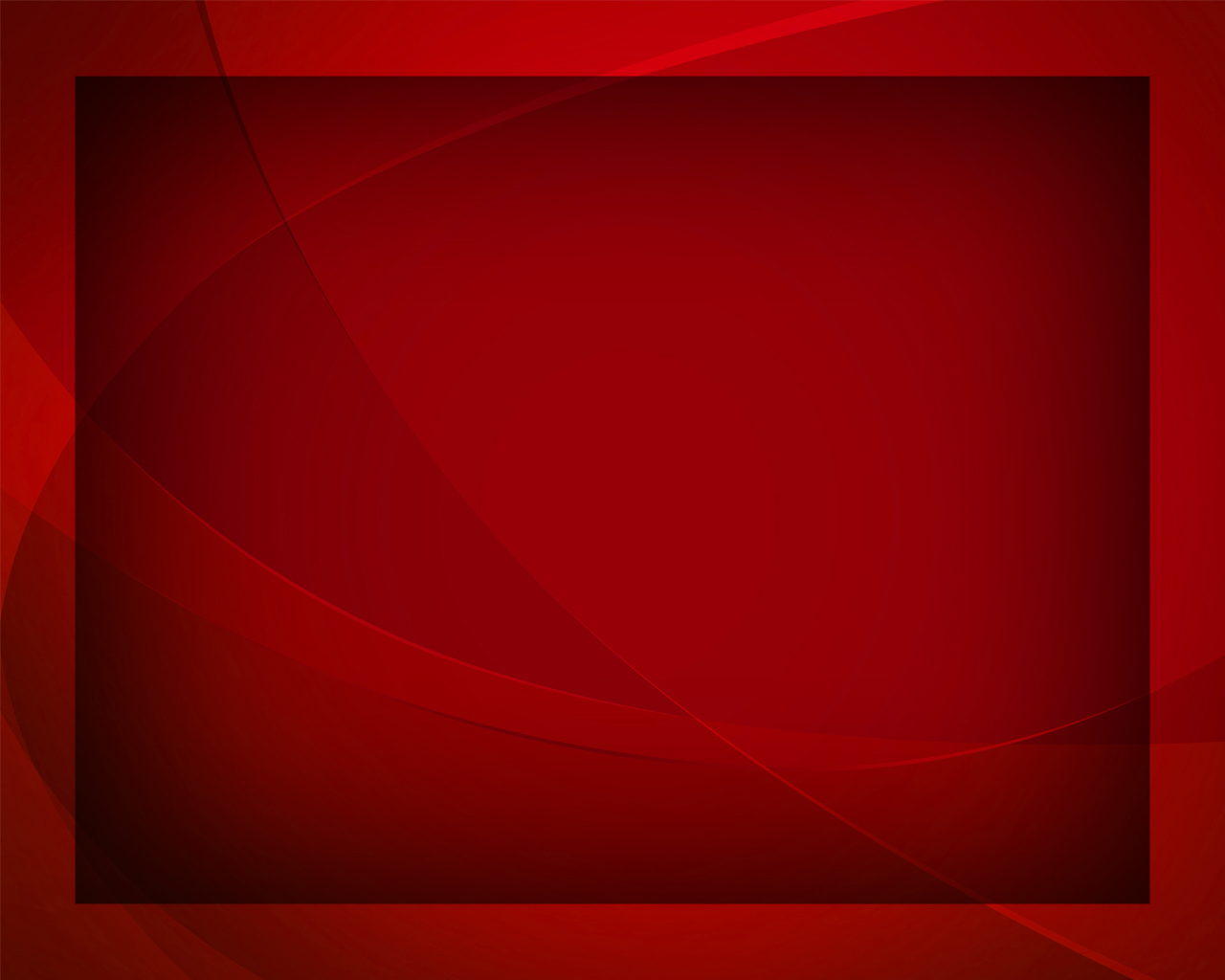 Сердце моё наполни Ты, 
О Дух Святой!
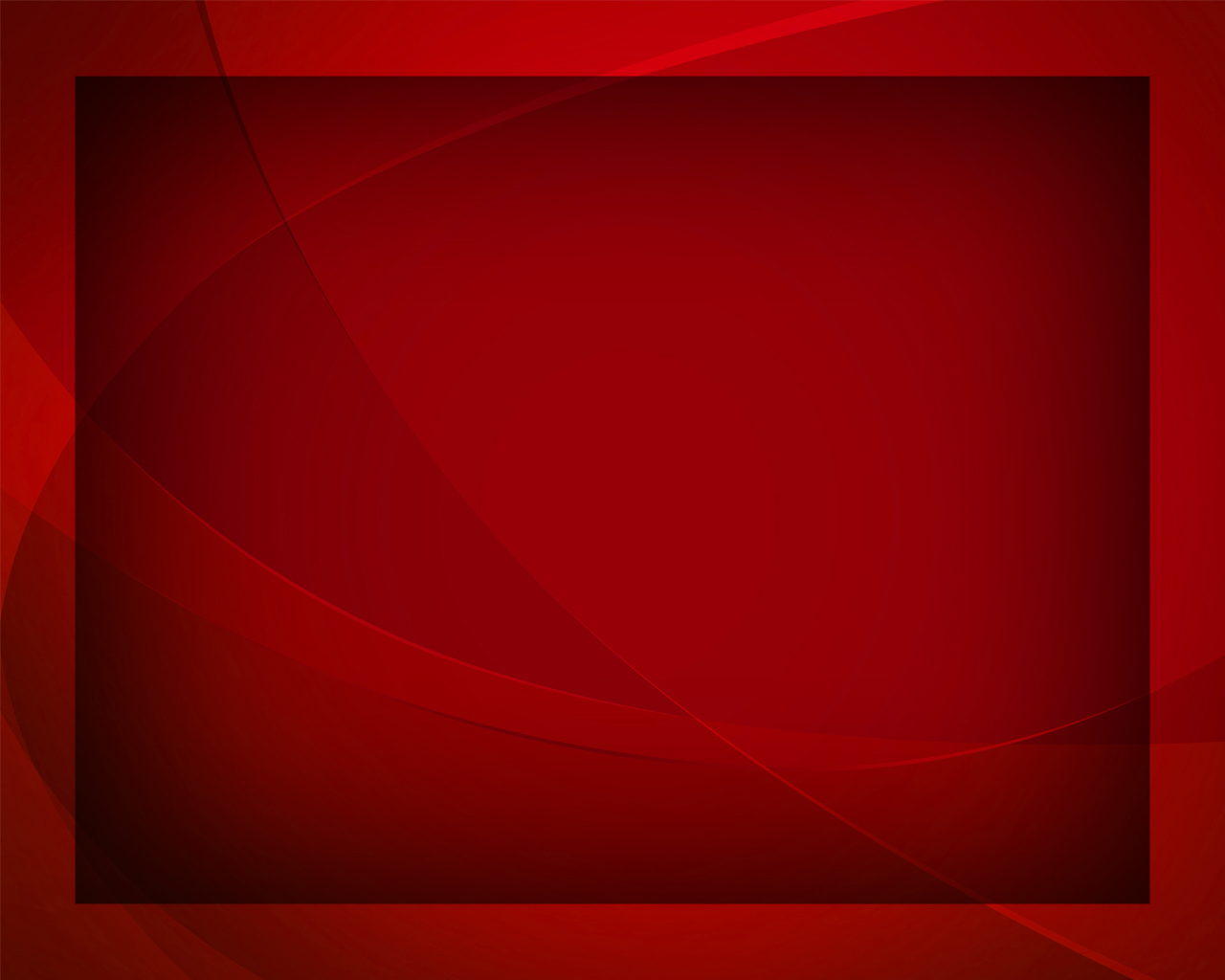